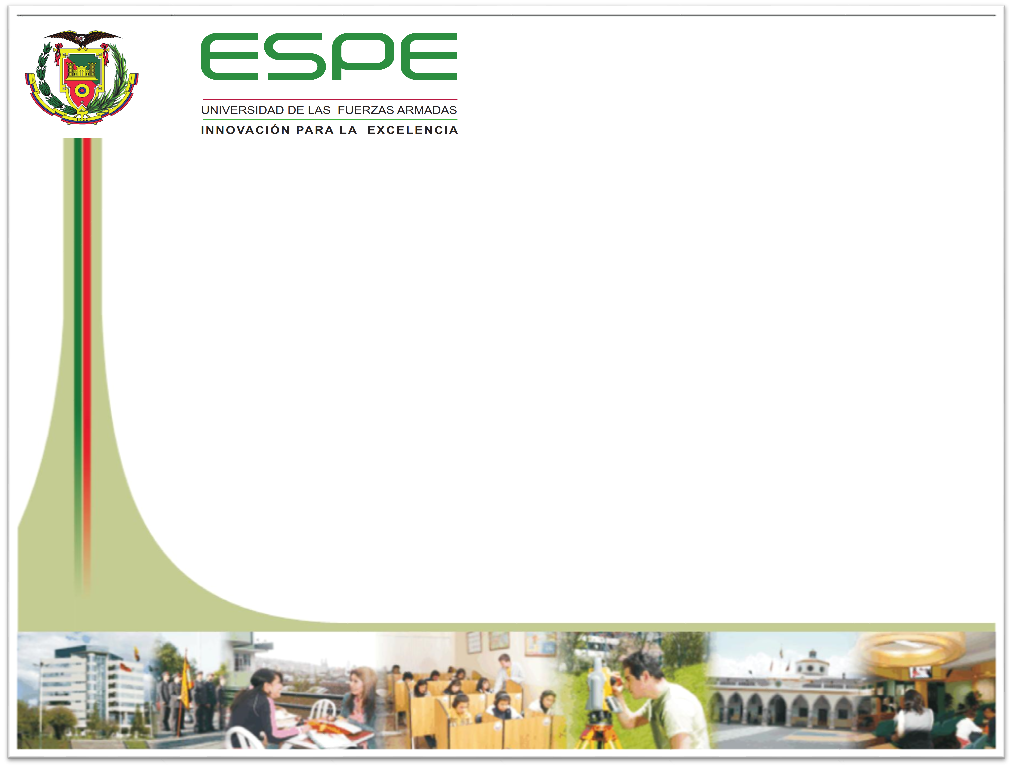 REPOTENCIACIÓN DE UNA CNC DE CORTE LÁSER Y DISEÑO DE SU SISTEMA DE PRODUCCIÓNTRABAJO DE TITULACIÓN PREVIO A LA OBTENCIÓN DE TÍTULO DE INGENIERO MECATRÓNICO
CABRERA SORIA ANDRÉS ALEJANDRO
CEDILLO TAPIA JULIO CÉSAR

DIRECTOR: ING. BYRON CORTEZ
2019
[Speaker Notes: Nombrar ingenieros
Familiares
Amigos
Publico en General
Bienvenidos todos
Esta mañana mi compañero y yo tenemos el agrado de darles a conocer nuestro trabajo de titulación “nombrar” dirigido por el ingeniero …………]
CONTENIDO
ANTECEDENTES
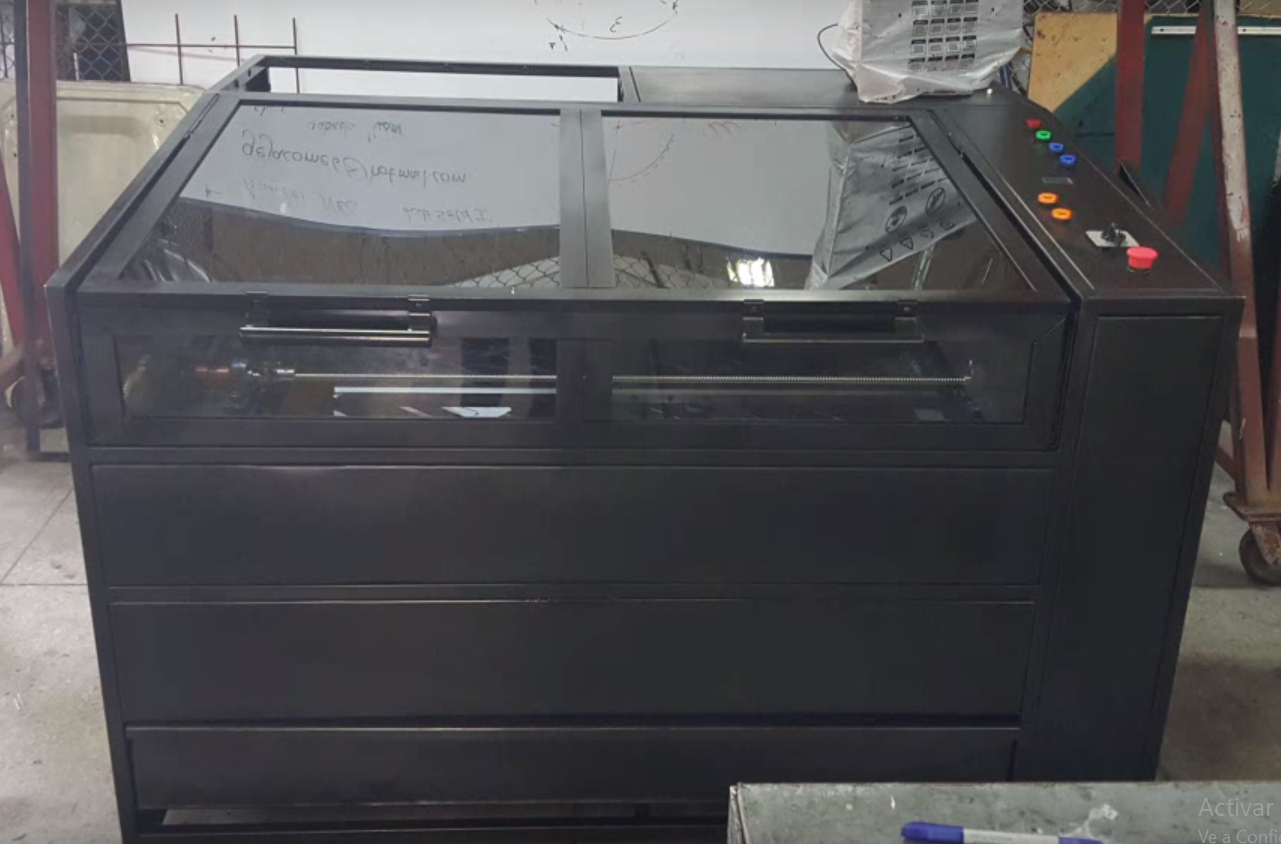 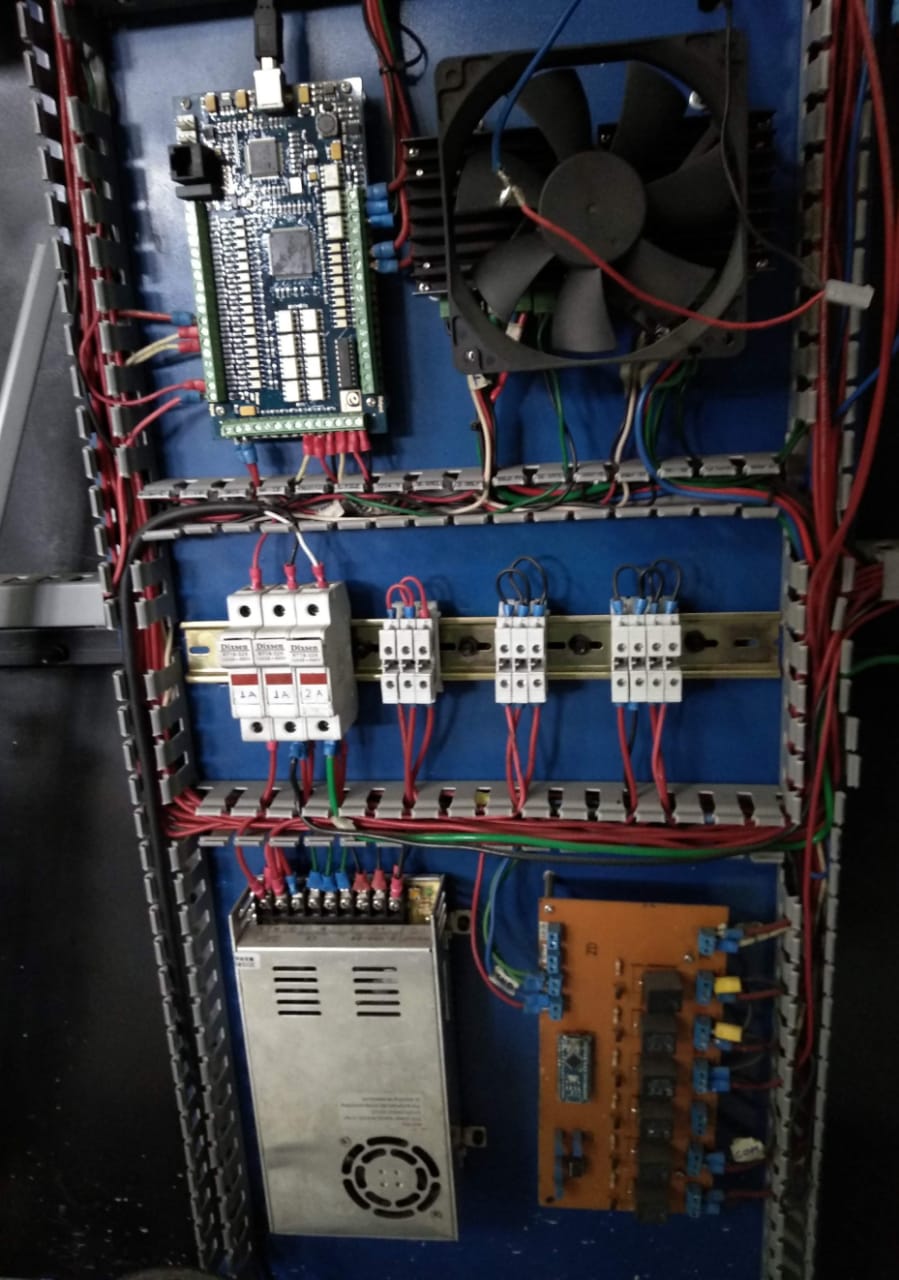 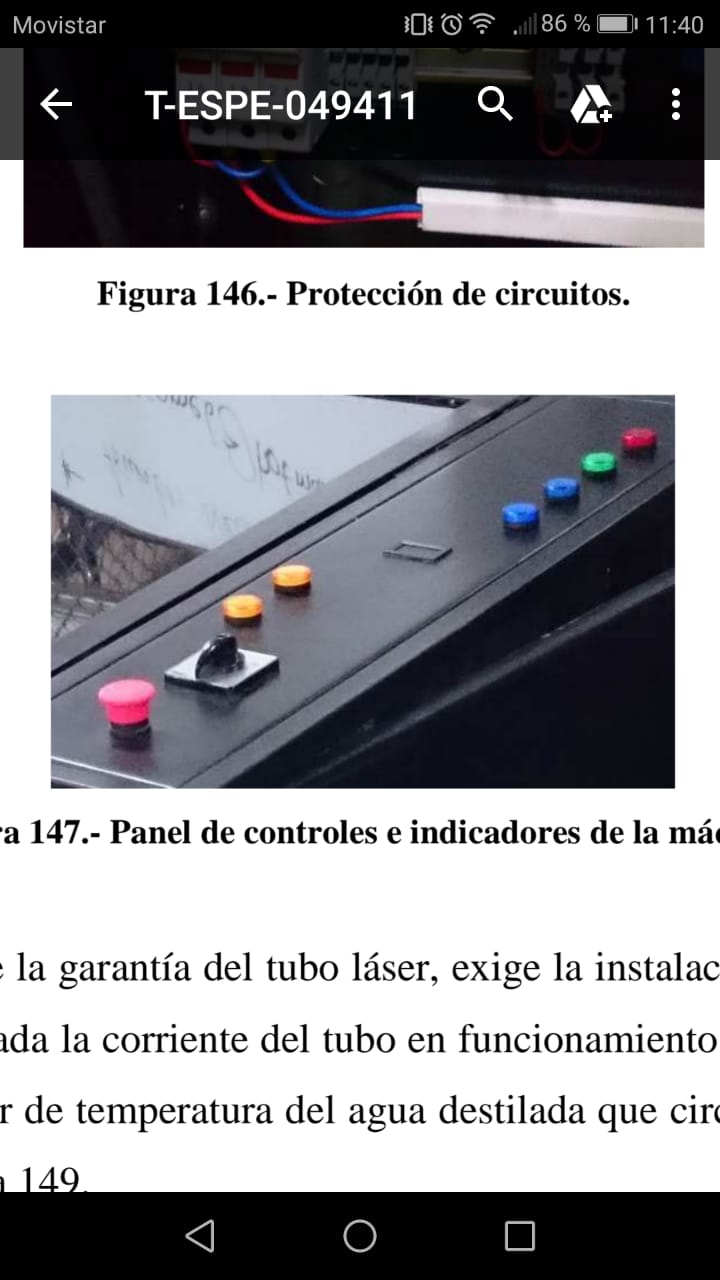 [Speaker Notes: La cortadora láser fue construida en el año 2015, permitía movimiento en dos ejes y usaba software lazycam que permite transformar archivos CAD a código g . Sistema de Convección forzada no funcionaba de la mejor manera, ya que los elementos con los que esta contaba no eran los mas adecuados, por consecuencia no puede ser operada. 
La maquina tenia una conexión a 220V y no podía operar durante largos periodos de tiempo, por lo que se presume una falla en el sistema de potencia
Por lo cual nuestro proyecto propone repotenciar toda maquina de corte a laser y realizar el diseño de su sistema de producción amigable para el uso de cualquier usuario]
Justificación e Importancia
[Speaker Notes: Familiarización con procesos no convencionales y prácticas de control numérico . Permite definir el proceso a seguir desde la idealización del concepto de un prototipo o pieza hasta la fabricación del mismo .
Al reactivar la máquina puede ser incluida como material didáctico para prácticas o la realización de piezas de corte y grabado usadas para el desarrollo de prototipos o proyectos.]
Objetivos
Fundamentación Teórica
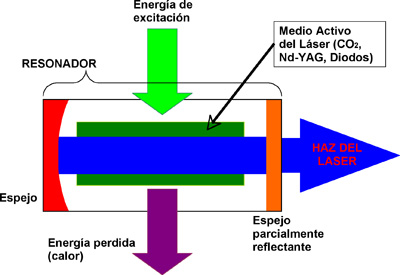 [Speaker Notes: Corte por láser se basa en la generación y transporte de un haz de alta densidad de energía.
La posición del punto es controlada por CNC . Generación láser se realiza en un tubo de cristal con gas CO2 donde la energía excita el medio activo lo que genera una onda que sale por un extremo donde hay un lente parcialmente reflectante, este haz generado es redirigido a través de espejos, y con un lente concentra más la energía en un punto aumentando la densidad de energía.

Otro tipo de laser es el de neodimio que es usado en metales y cerámicas 
Otra fibra generan el laser por fibras de vidrio a las cuales se les suministra energía a travez de diodos semiconductores]
[Speaker Notes: Máquina usada en varias industrias como textil y otras y procesos no convencionales como el corte láser, permite enfriar un medio líquido que está en contacto con el proceso este fluye continuamente entre el chiller y el proceso en este caso el tubo de cristal.
Existen dos tipos, enfriados por aire con un evaporador donde se realiza la transferencia de calor y un condensador disipa el valor con un ventilador, enfriados por agua requieren torres de enfriamiento o recursos de agua natural .
El refrigerante usado es agua al estar disponible en el laboratorio y no requerir costos adicionales de adquisición.]
Transferencia de calor
[Speaker Notes: Conducción transferencia de energía que busca llegar al equilibrio térmico entre 2 objetos adyacentes, El calor fluirá desde el objeto a mayor temperatura hacia el que este a menor temperatura buscando llegar al equilibrio térmico .
Radiación transferencia de energía entre medios u objetos mediante ondas emanadas por el cuerpo de mayor temperatura hacia el de menor temperaturaes decir que están separados no necesita un medio material 
Conveccion interviene un fluido líquido o gaseoso; se da al circular el fluido por el objeto transmitiendo el calor desde las zonas con mayor temperatura hacia zonas frías, puede ser natural al producirse la circulación por la diferencia de temperatura O forzada al mover el fluido con medios externos como ventiladores o bombas]
Estado técnico inicial de la cortadora láser
La máquina CNC de corte láser estuvo en inactividad por un período de tiempo aproximado de 3 años, con esta evaluación se detectara el grado de desgaste de los distintos componentes presentes en la máquina.
[Speaker Notes: Máquina estuvo en inactividad alrededor de 3 años está evaluación permite identificar el desgaste de los componentes con esta ponderación tabla]
Estado técnico inicial de la cortadora láser
[Speaker Notes: Subsistemas mecánico se evaluó el estado de tornillo sin fin rodamientos ejes de soporte carcasa estructura estado del coso de refrigeración en el gráfico se puede observar que el 83 este bueno o excelente u el resto malo o muy malo]
Estado técnico inicial de la cortadora láser
[Speaker Notes: Eléctrico y electrónico estado fuentes porta fusibles motores sensores indicadores donde el 44 está malo o muy malo el resto regular bueno o muy bueno]
Estado técnico inicial de la cortadora láser
Figura 19: Estado técnico del subsistema de control
[Speaker Notes: Tablero pulsadores interfaz software tarjeta 40 muy malo 60 regular o bueno]
Estado técnico inicial de la cortadora láser
[Speaker Notes: Estado tubo instalado y empacado espejos lente boquilla fuente 
83 bueno 17 malo]
[Speaker Notes: Actualmente no se encuentra en funcionamiento y está en inactividad aprox desde 2016 estructura y carcasa daños menores en pintura 
Mecánico en general bien estado transmisión de movimiento requiere mantenimiento y limpieza el de refrigeración estado crítico al estar desmantelado requiere rediseño completo 
Eléctrico y electrónico por daños en el cableado no se podía comprobar el funcionamiento en conjunto varios componentes funcionaron bien individualmente sensores inexistente. Sistema de control no podía usarse por falta software de control y la inexistencia de un hmi por lo que se necesita rediseño 
Tubo instalado no funcionaba tubo empacado buen estado el cual no está al cien por ciento de su capacidad por la inactividad espejos y boquilla buen estado]
Rediseño e Implementacón
[Speaker Notes: Se tiene características iniciales que vienen dadas por el estado técnico inicial de la cortadora laser, en base a los componentes que se encuentran en buen estado.]
Diseño Chiller Industrial
[Speaker Notes: Describir el diagrama electrico]
Diseño Chiller Industrial – Sistema de Refrigeración
Ventilador Caracteristicas
Datos Iniciales
Propiedades
[Speaker Notes: Como se va a realizar una convección forzada el  medio externo que se va a ocupar en este caso es un ventilador. Donde interviene el Agua, Aire y el Tubo de Cobre]
Diseño Chiller Industrial – Sistema de Refrigeración
[Speaker Notes: Para el calculo de los coeficientes de calor parciales, tanto del agua como del aire, se calcula los números de …………... Siendo diferente el numero de nusselt para el agua y aire.
uc= visco cinematica
k= conduc térmica 
ud = visco dina
Cp= calor especifico]
Diseño Chiller Industrial – Sistema de Refrigeración
[Speaker Notes: Se va a calcular la longitud del tubo de cobre que se necesita para que el agua dentro del tubo se mantenga en la temperatura establecida dentro del rango de trabajo. Despejando L en la ecuación del coeficiente global de transferencia de calor

Según las especificaciones de un chiller industrial el calor cedido por el agua al aire debe ser de 50W por cada grado centigrado]
Diseño Chiller Industrial – Bomba de Agua
Ecuación de Bernoulli
Perdidas Primarias
[Speaker Notes: Para el dimensionamiento de la bomba se utiliza la ecuación de Bernoulli, en el cual se calcula las perdidas primarias que….. Leer…….. Describir la formula de perdidas primarias]
Diseño Chiller Industrial – Sistema de Refrigeración
Perdidas Primarias
[Speaker Notes: Mencionar resultados]
Diseño Chiller Industrial – Bomba de Agua
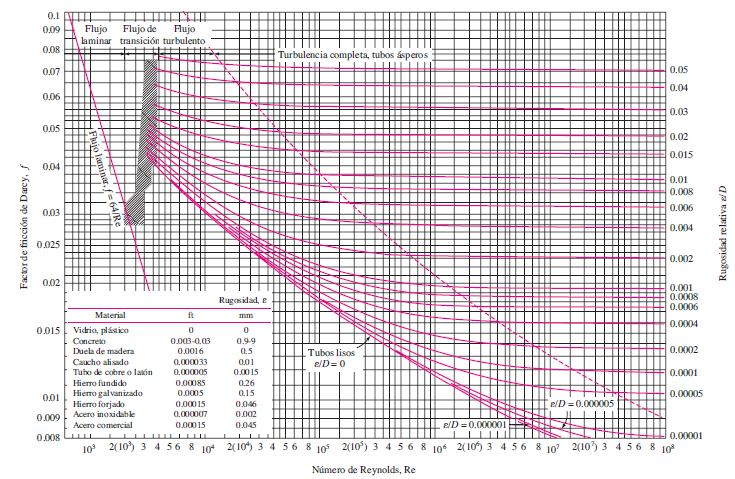 Perdidas Secundarias
[Speaker Notes: Describir formulas: para el calculo de las perdidas secundarias se tienes que encontrar el coeficiente de perdidas secundarias, que viene dado por el numero de Reynolds y la rugosidad relativa, estos valores ingresan en la tabla de moody para encontrar el factor de friccion y consecuentemente el coeficiente de perdidas.]
Diseño Chiller Industrial – Bomba de Agua
[Speaker Notes: Mencionar resultados]
Selección de Componentes
Matrices de Comparación
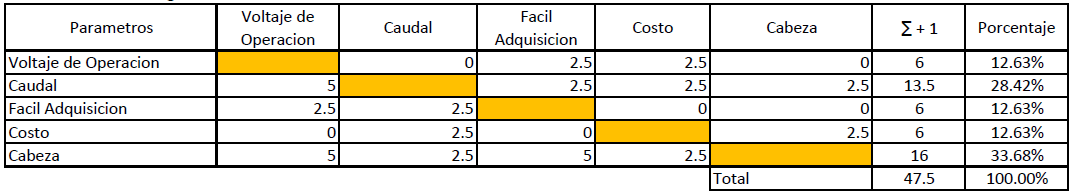 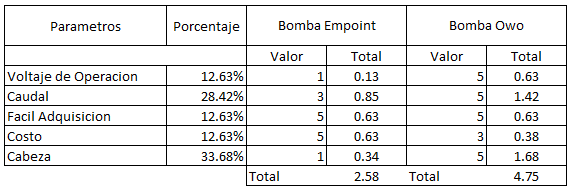 [Speaker Notes: En base a los resultados obtenidos de cabeza de la bomba, se procede a la selección de la bomba de agua teniendo como ponderación y parámetros……. Leer ………, en base a esto se hizo una matriz de selección teniendo un porcentaje de evaluación, que dependiendo de las bombas disponibles se evalua cada parámetro en la bomba con…….. Leer ponderación…….. Se obtuvo que le bomba elegida es……..]
Selección de Componentes
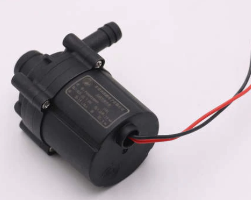 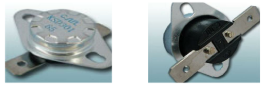 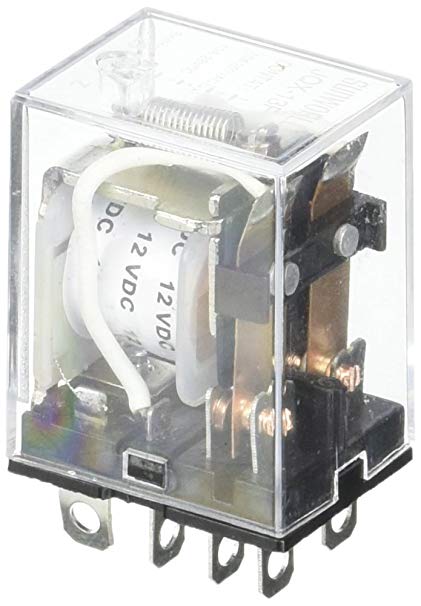 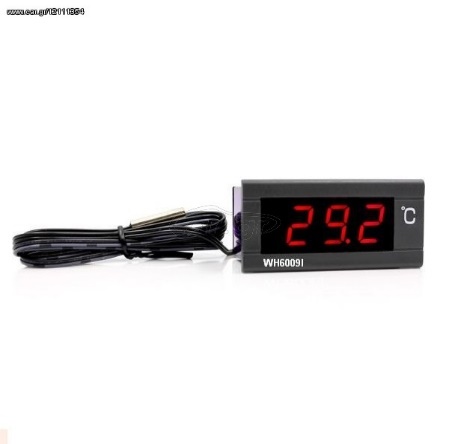 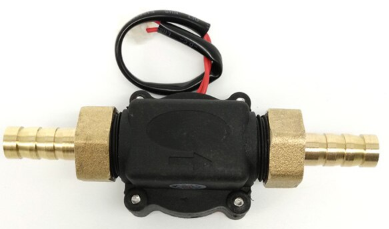 [Speaker Notes: Con el mismo principio de selección se eligió todos los componentes del Chiller Industrial:
Interruptor térmico: 24 VDC, NC/NA, 10ª
Rele: 24VDC bobina, 10ª, 110V en los contactos
Sensor de temp: medición de 50 a 100 C, voltaje de operación 110V, 20mA
Interruptor de flujo: Caudal 10L/min, 24V]
Selección de Componentes
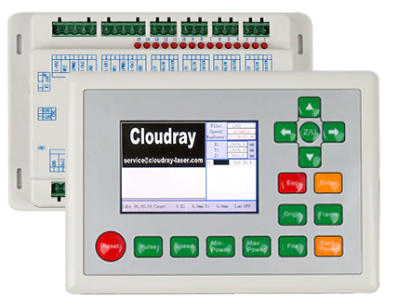 Controlador RUIDA
[Speaker Notes: Describir el controlador: 24VDC, pantalla de 3.5´´ software rdworks, control para 4 ejes.]
PRUEBAS Y RESULTADOS
Prueba de escala
Pruebas iniciales
Pruebas con figuras geométricas básicas
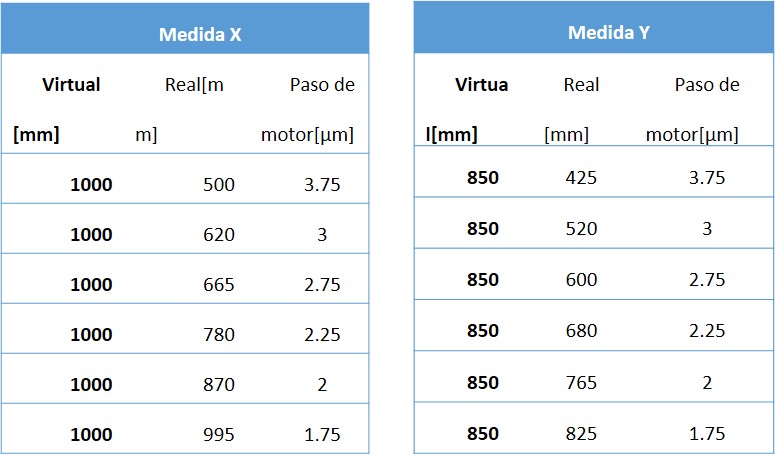 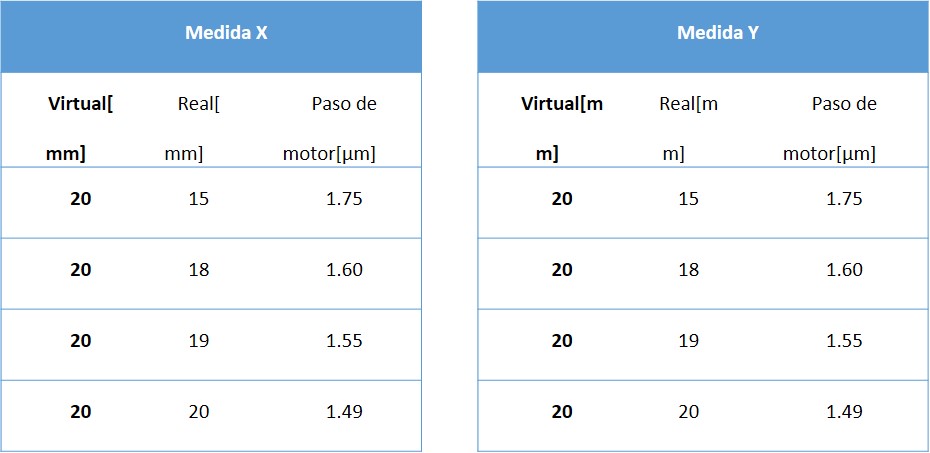 [Speaker Notes: No existe una norma de pruebas de funcionamiento por lo que de realizó pruebas usadas generalmente en empresas distribuidoras de este tipo de máquinas 
Prueba de escala permite corregir la configuración de los motores a pasos para lograr que las imágenes o figuras no tengan errores en sus medidas finales los ir puede ocasionar errores en ensambles 
El software permite calcular automáticamente el valor del paso colocando el valor real y el valor arrojado por el software primero secolocs valor arbitrario hasta tener un error de 25 en el área de trabajo este error de corrige al  cortar cuadrados 20x20 midiendo y calculando hasta eje el error sea 0]
Prueba de grabado en madera MDF
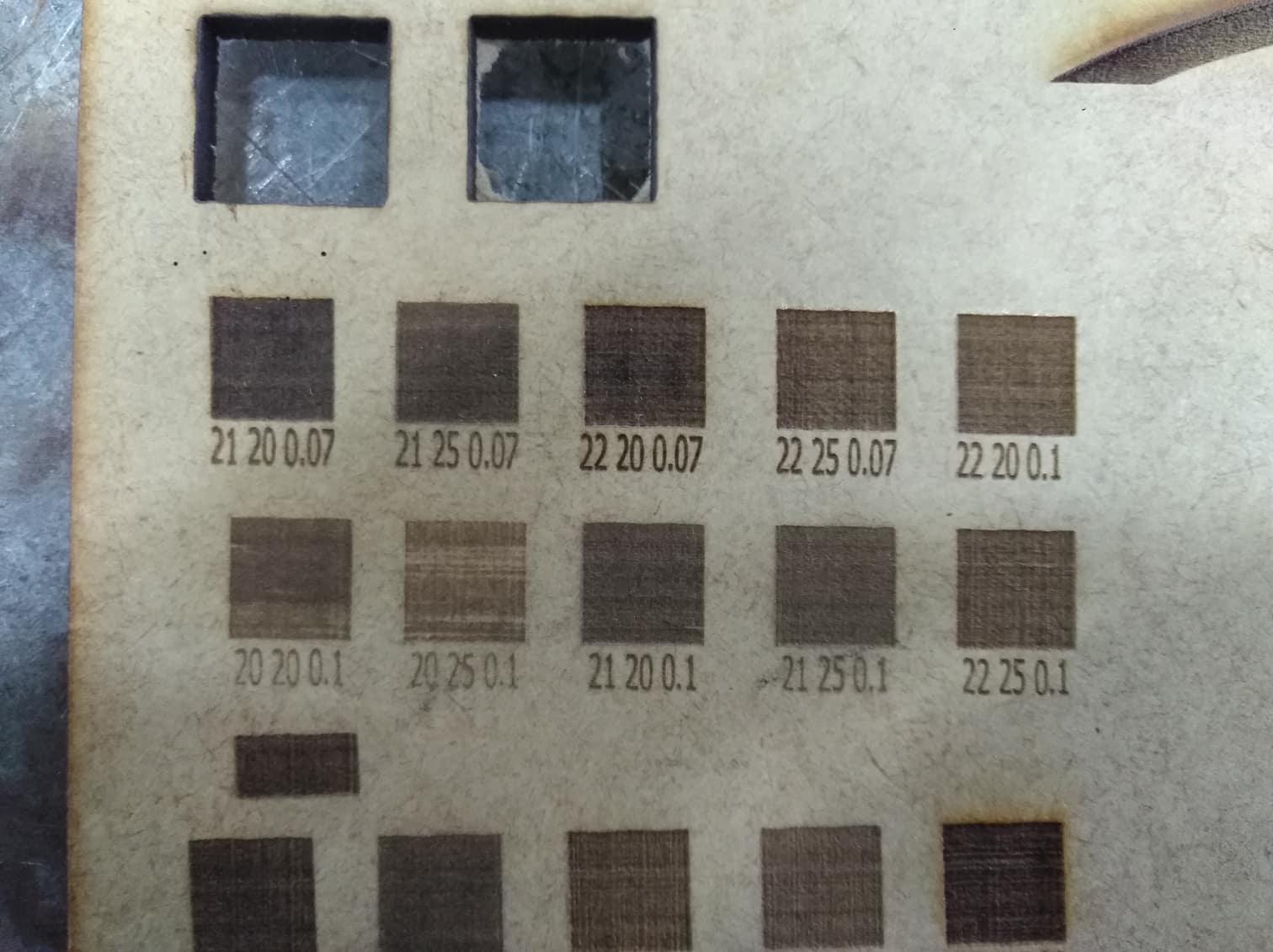 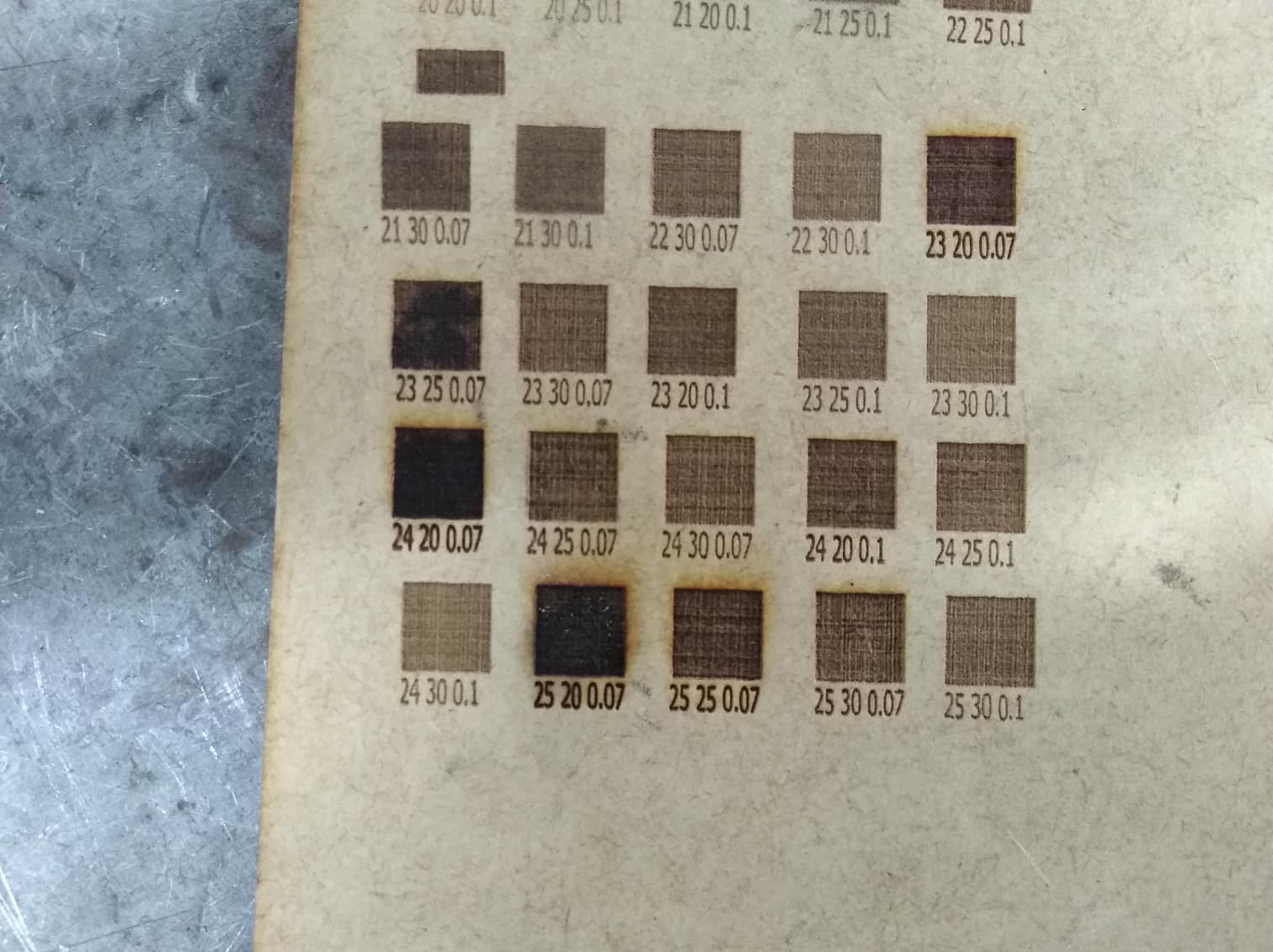 [Speaker Notes: En el software dibujo varios cuadrados de 2x20 cada uno con una capa con distintos parámetros de velocidad de los motores potencia de láser y espaciado se evalúa nitidez y wuemsdurs, la tabla muestra la evaluación de resultados y en la figura de muestra los grabado]
Prueba de grabado en acrílico
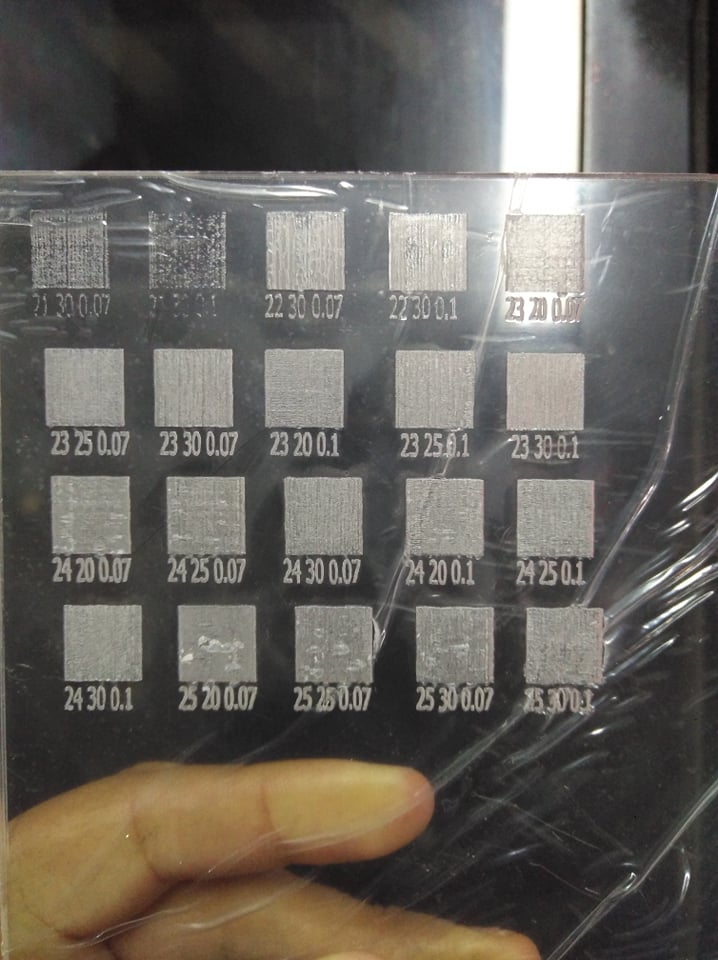 [Speaker Notes: Grabado acrílico lo mismo que madera]
Prueba de corte en madera MDF de 3 mm de espesor
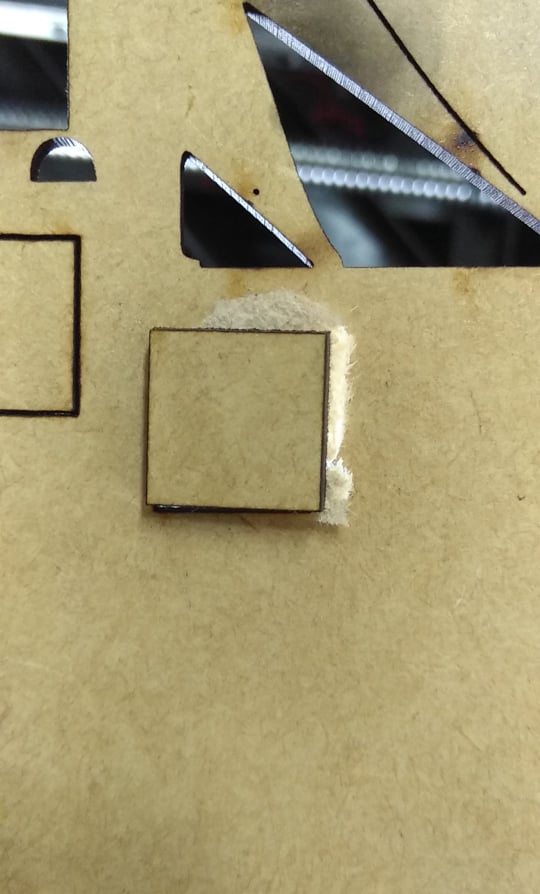 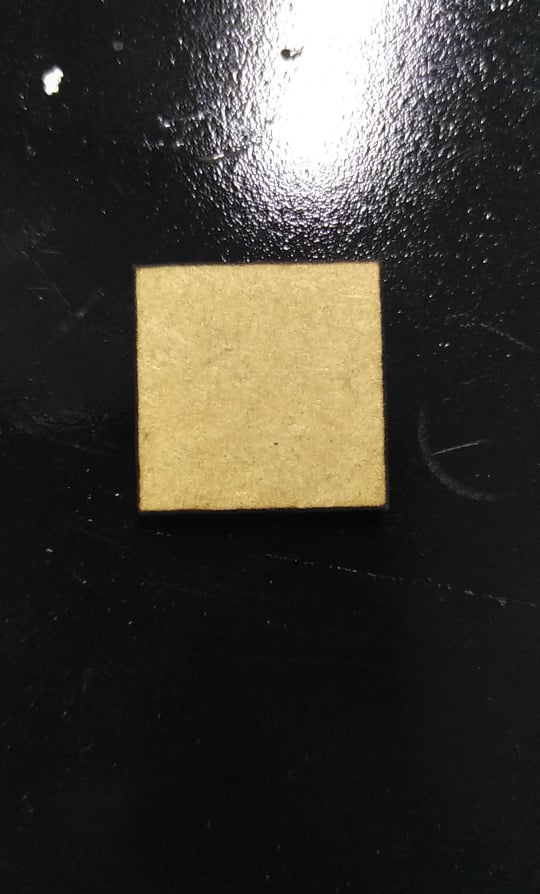 [Speaker Notes: MDF 3 20x20 variando velocidad y potencia de evalúa corte rebabas y quemaduras lo mismo para MDF de 4]
Prueba de corte en madera MDF de 4 mm de espesor
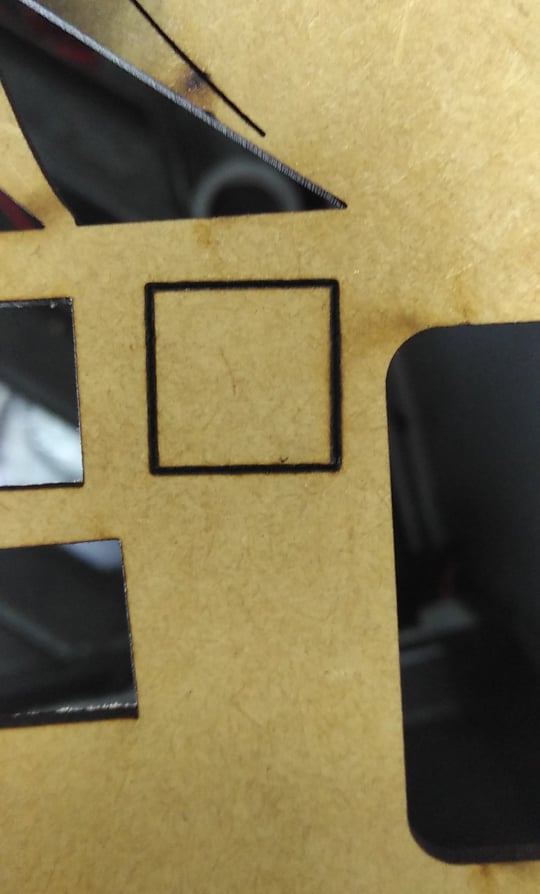 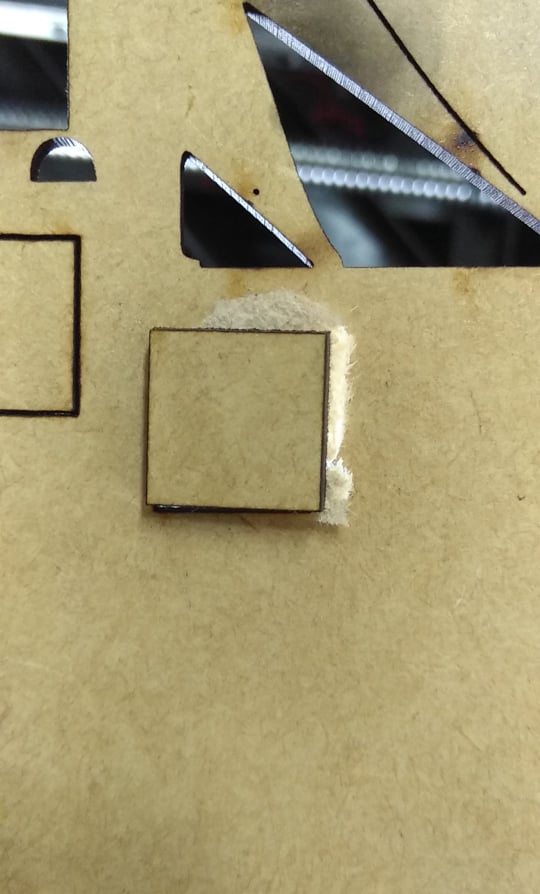 Prueba de corte en acrílico de 3 mm de espesor
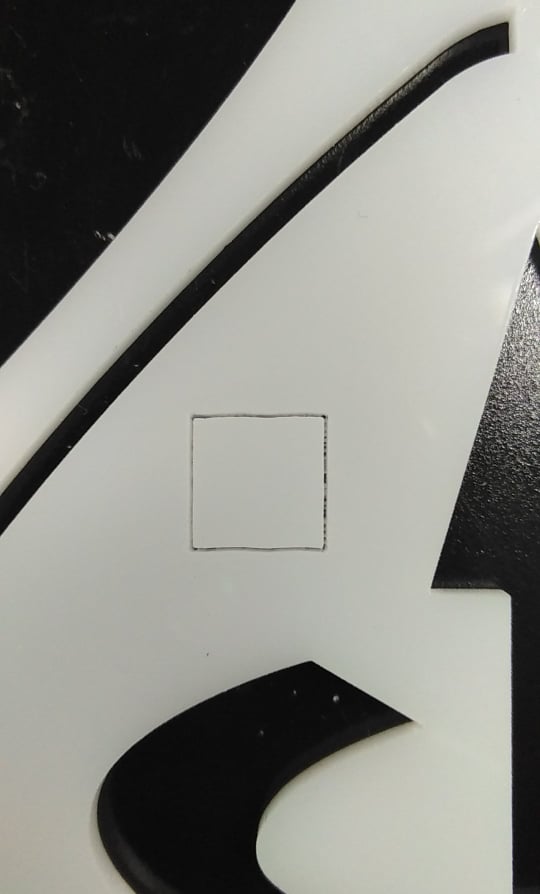 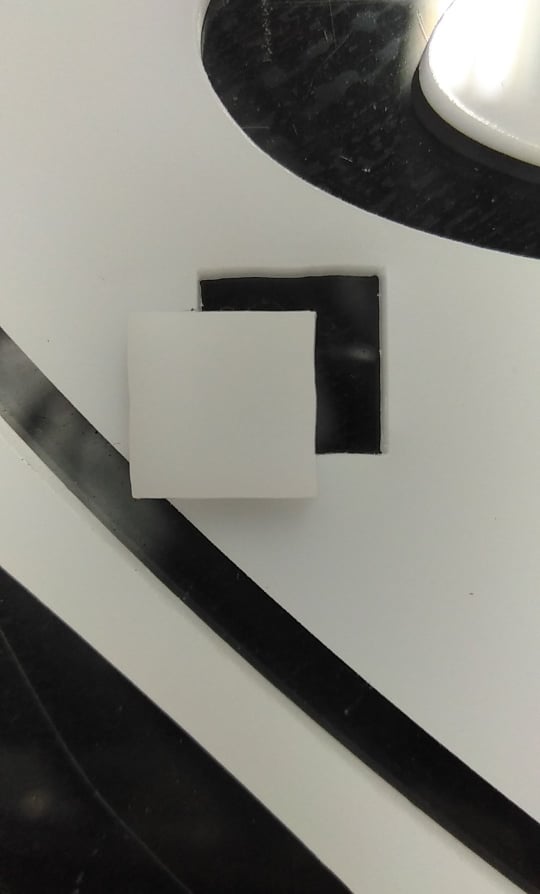 Prueba de corte en acrílico de 4 mm de espesor
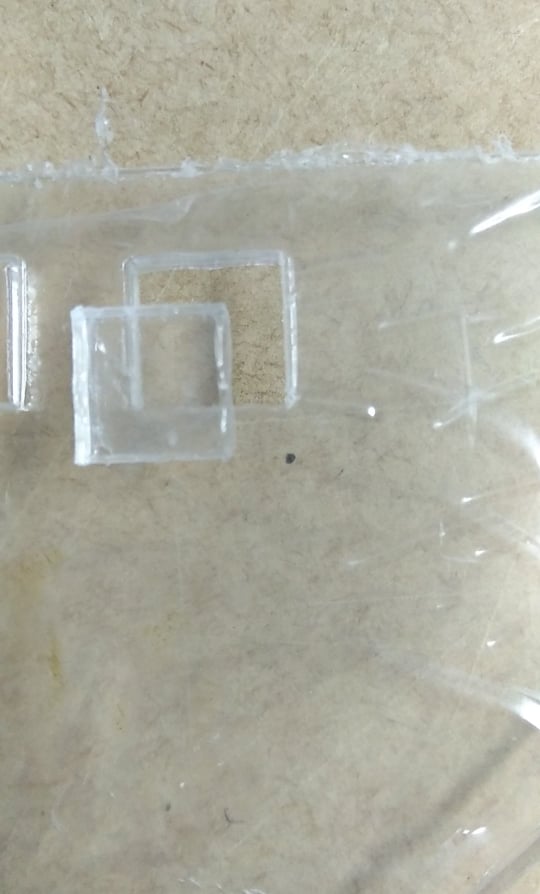 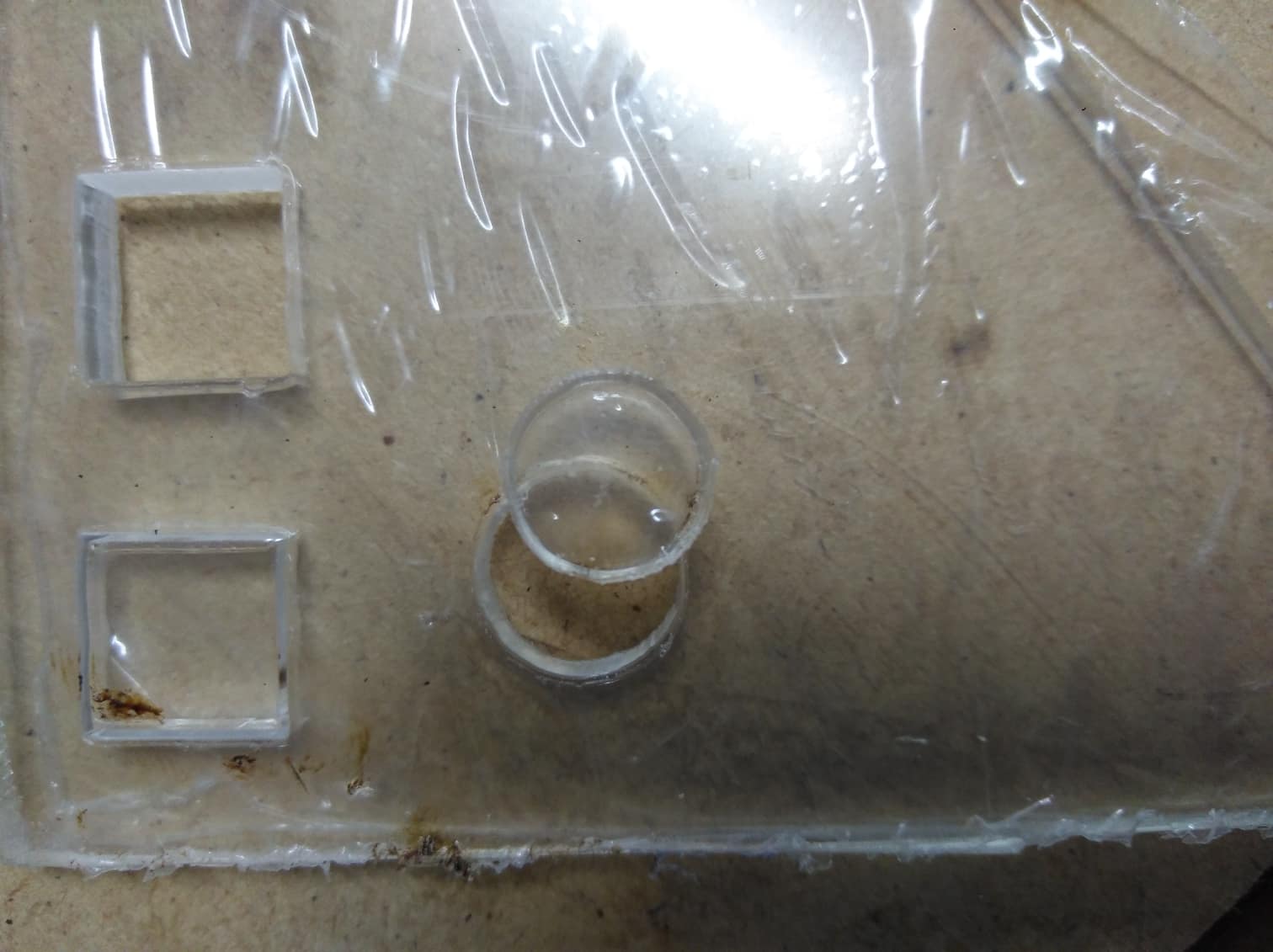 Prueba de corte y grabado en figuras complejas
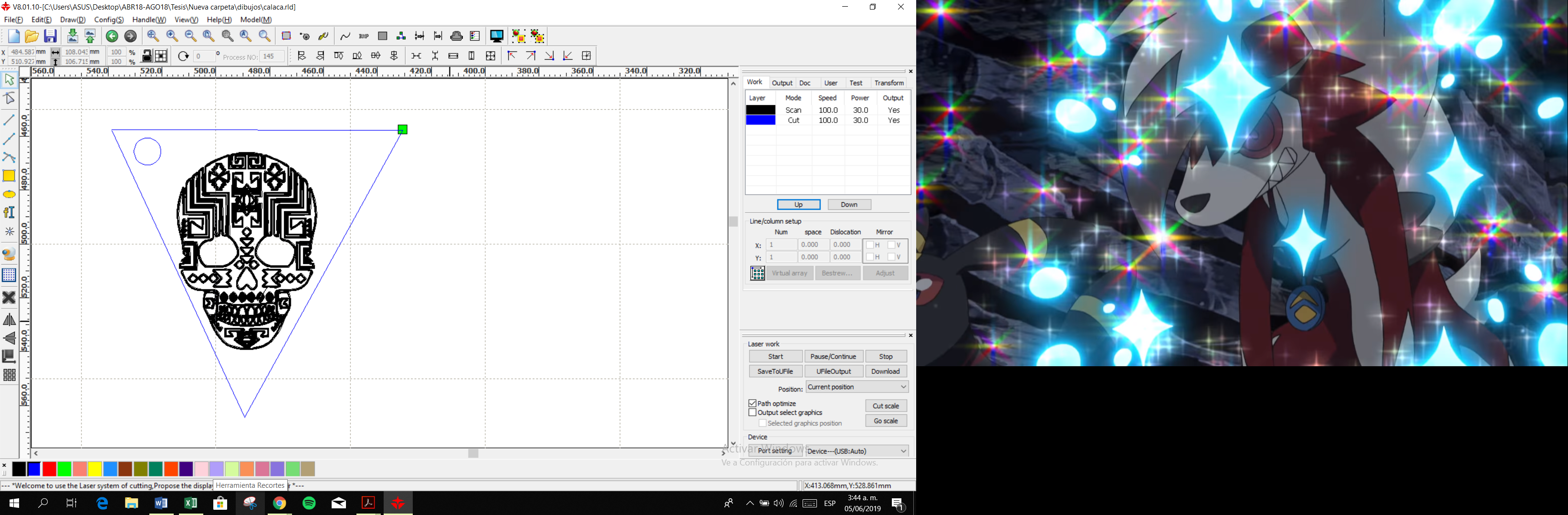 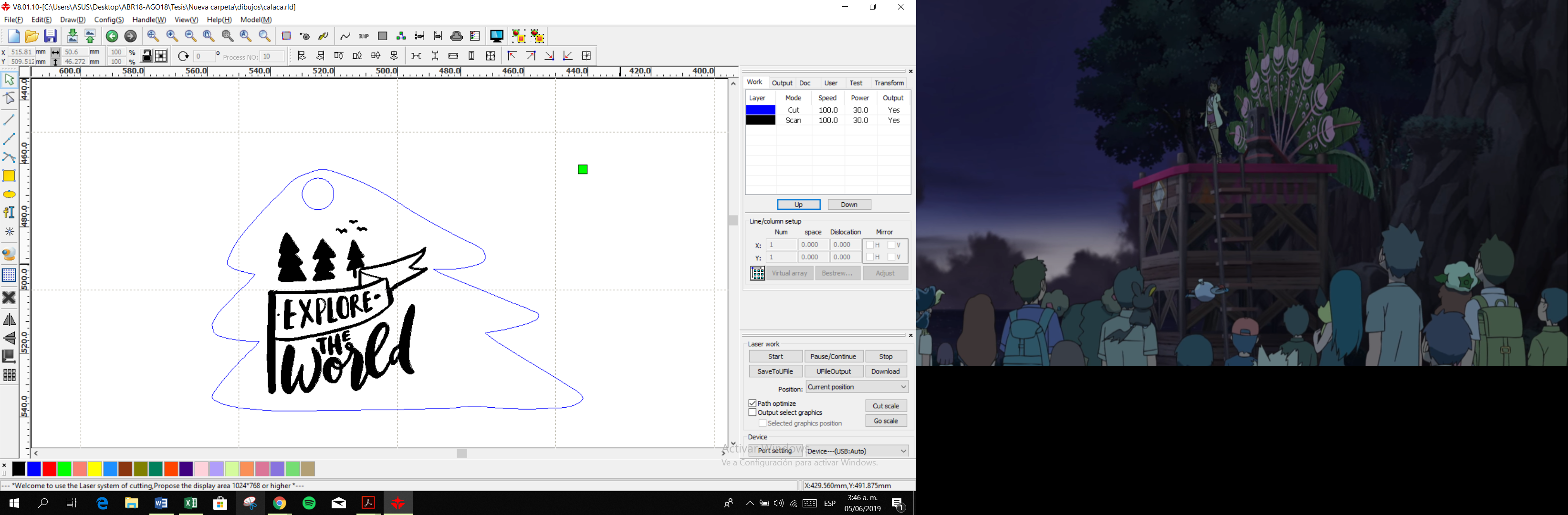 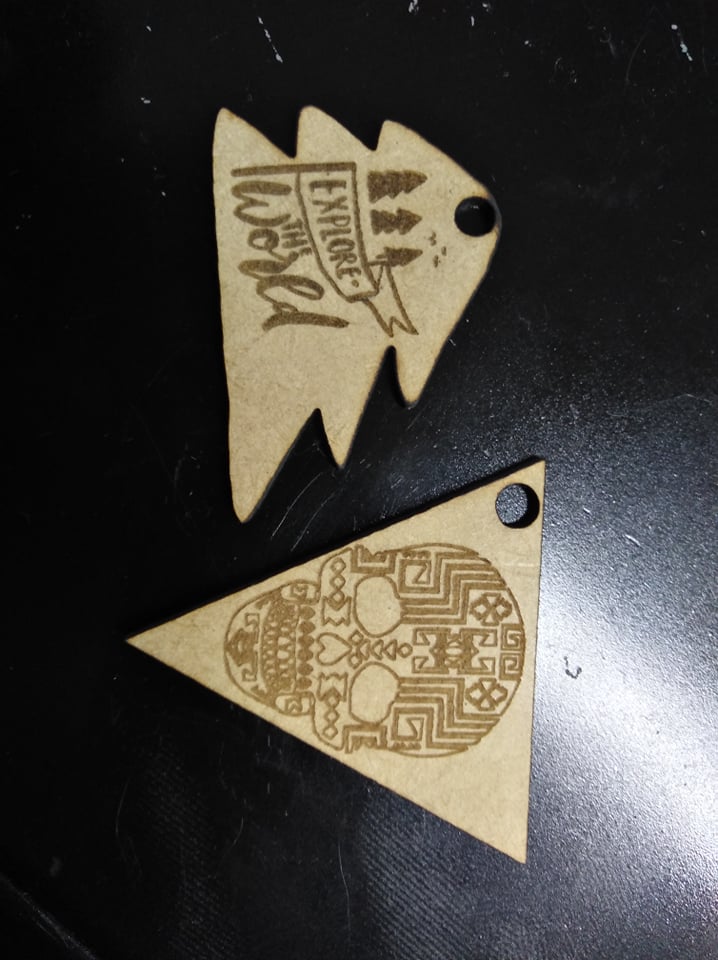 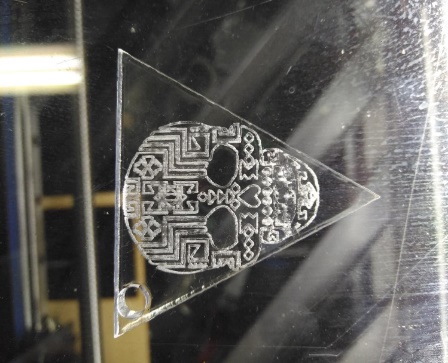 [Speaker Notes: Se vectoriza imsgenes y configura capas con grabado y corte a la vez con parámetros ideales determinados anteriormente esto se observa en las figuras en MDF y acrílico]
Prueba de funcionamiento continuo del sistema de refrigeración Chiller
[Speaker Notes: Pruebas chiller 
Se comprobó el funcionamiento continuo verificando que la temperatura del agua no exceda el rango para la.mediciob se usó el sensor acoplado a la pantalla en el tanque 
En las tablas se ve el tiempo de funcionamiento y la temperatura determinando que el sistema conjunto puede funcionar continuamente por 6 horas]
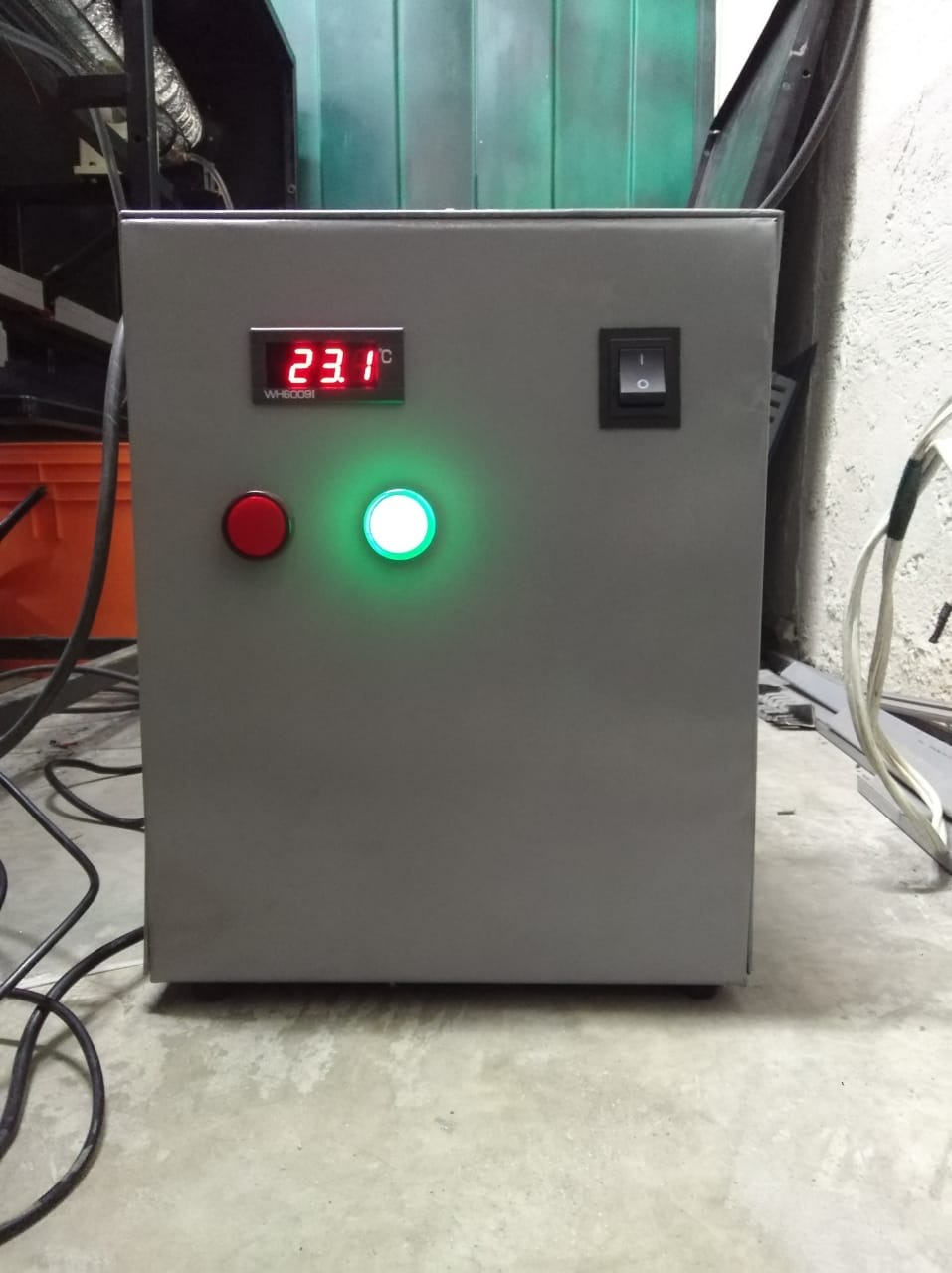 Resultados
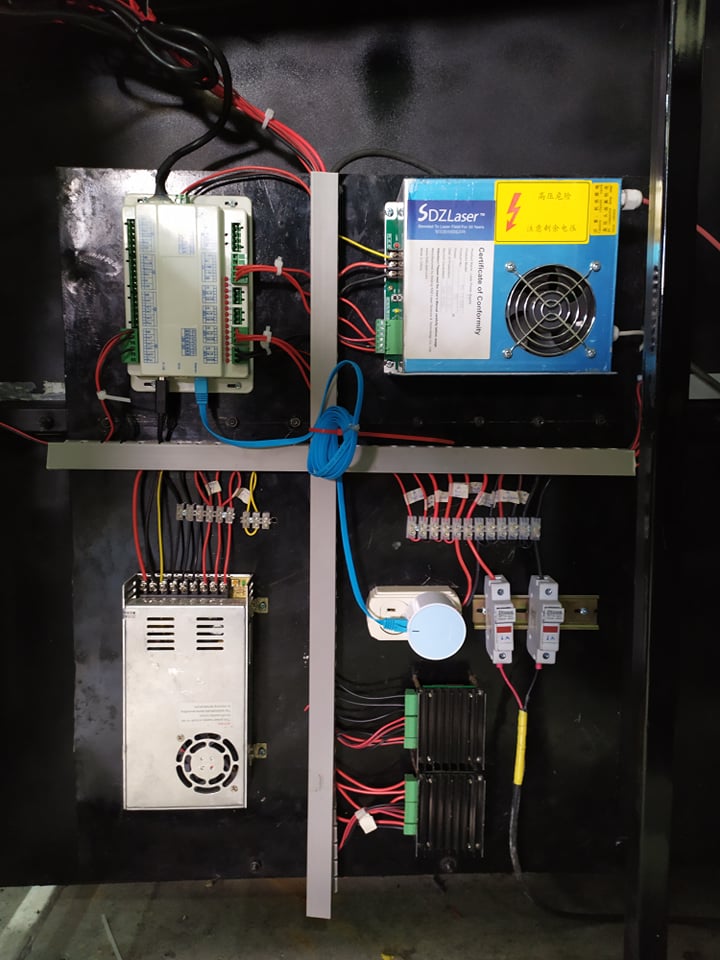 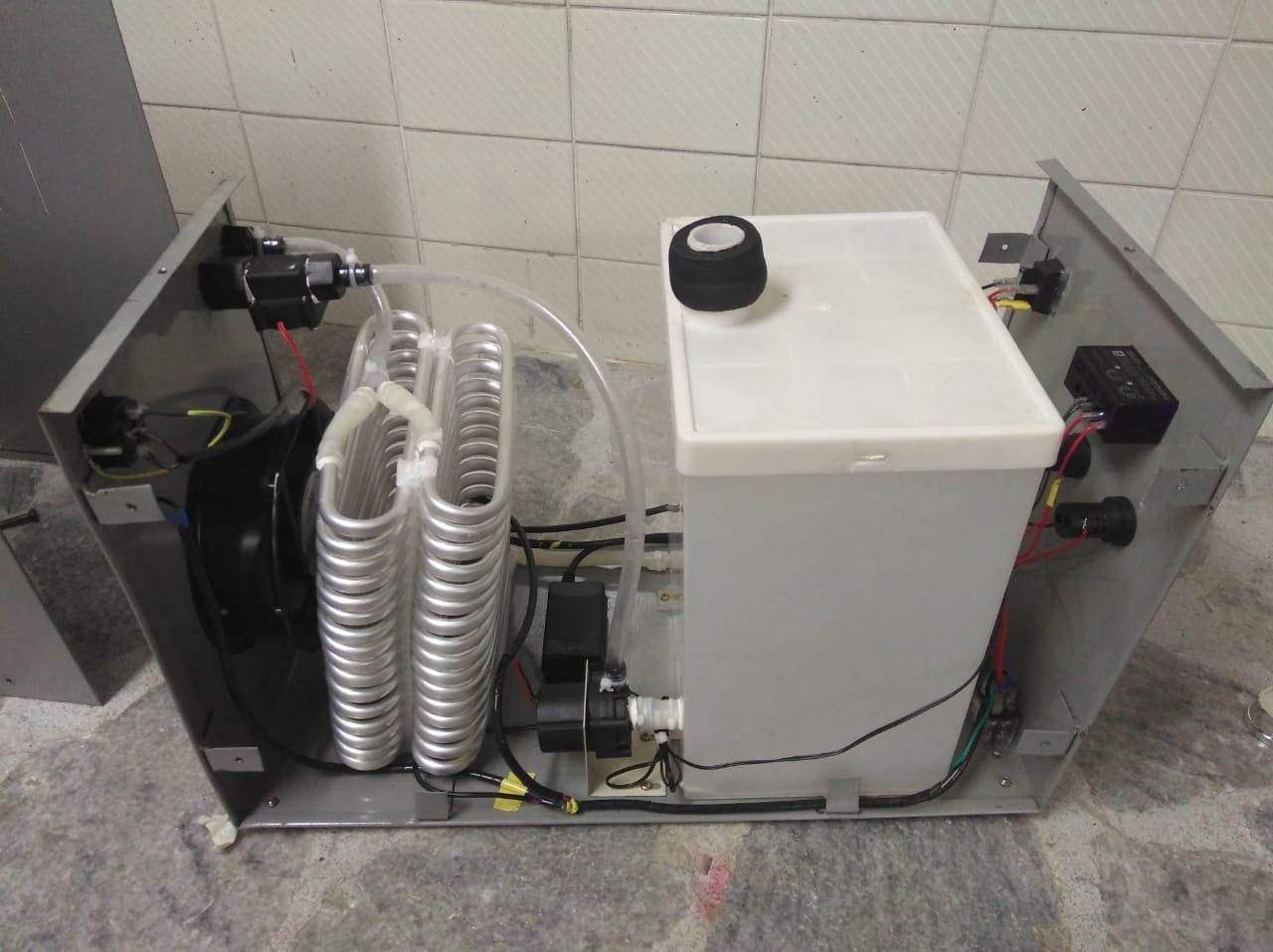 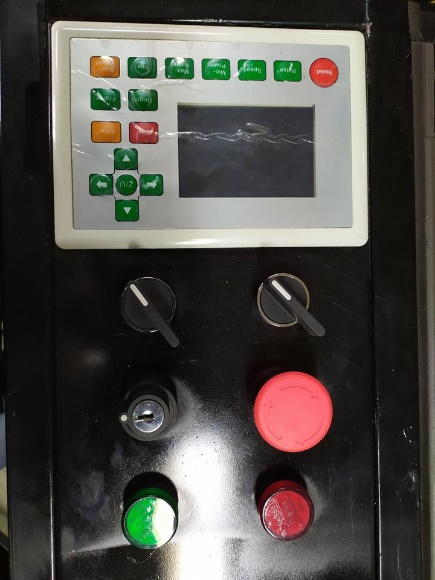 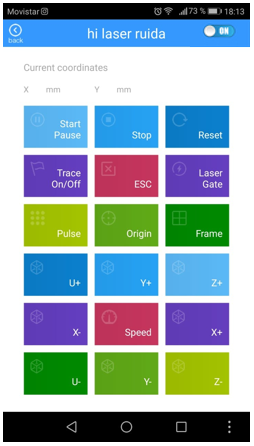 CONCLUSIONES
Recomendaciones
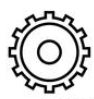 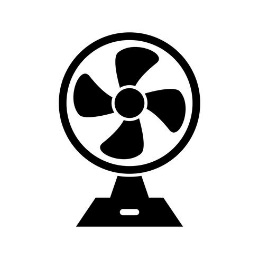 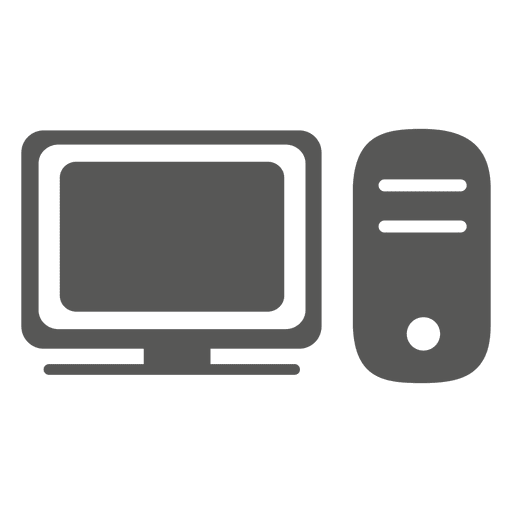 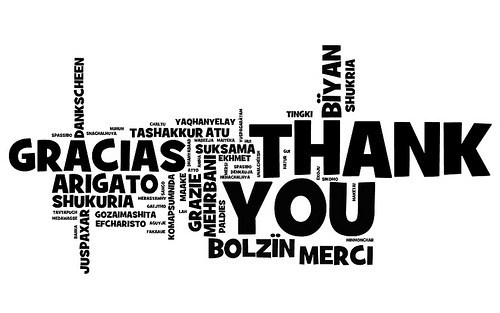